YEM KÜLTÜRÜNÜN İLKELERİ
Prof.Dr. Cengiz Sancak
YEM KÜLTÜRÜNÜN İLKELERİ
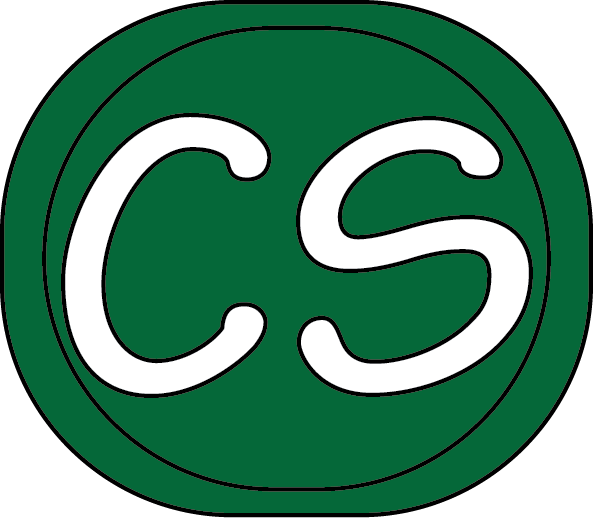 Toprak Faktörleri ve Büyüme
YEM KÜLTÜRÜNÜN İLKELERİ
Toprak Faktörleri
Kumsal topraklarda daha iyi gelişebilen yem bitkileri

Yüksek çayır yulafı		Avena elatior
Domuz ayrığı			Dactylis glomerata
Kırmızı üçgül			Trifolium incarnatum
Korunga				Onobrychis sativa
Tüylü fiğ				Vicia villosa
YEM KÜLTÜRÜNÜN İLKELERİ
Tınlı ve killi topraklarda daha iyi yetişebilen yem bitkileri

Çayır kelp kuyruğu		Phleum pratense
Kılçıksız brom		Bromus inermis
Yüksek çayır yumağı	Festuca elatior
Ak üçgül			Trifolium repens
Çayır üçgülü			Trifolium pratense
Çayır salkımotu		Poa pratensis
YEM KÜLTÜRÜNÜN İLKELERİ
Toprak nemi
Kurak koşullara uymuş bitkilerin genel özellikleri
Toprak üstü aksamları küçülmüştür.
Kuvvetli bir kök sistemi oluşmuştur.
Yaprak alanı daralmıştır.
Daha kalın hücre duvarları ve kütikula tabakası oluşmuştur.
Yaprakların üzeri tüylü veya mumsu bir tabakayla kaplanmıştır.
Mezofil dokuları daha iyi gelişmiştir.
Stomalar, ksilem hücreleri ve hücreler arası boşluklar küçülmüştür.
Hücreler daha fazla ligninleşmiştir.
YEM KÜLTÜRÜNÜN İLKELERİ
BÜYÜME
Birbirine bağlı iki evreden oluşur. 
Büyüme
Gelişme ve Farklılaşma
Bitkinin hayat devresini tamamlayıncaya kadar iki farklı ve büyük evre ayırt edilmektedir.
 Vejetatif büyüme ve gelişmenin olduğu, yapısal büyüme evresi
 Bitkinin meyve ve tohumlarının oluştuğu üretken büyüme devresi.
YEM KÜLTÜRÜNÜN İLKELERİ
Bitkilerde Büyüme
Büyüme
Belirli bir dönemde organizmanın bütününde veya bir bölümünde boyutların artması, irileşmesi veya eskisinden büyük bir duruma gelmesi olayıdır. 

Büyüme
Belirli bir dönemde canlının geri dönüşümsüz olarak ağırlık, hacim ya da boy artışıdır.
Bitkiler büyümede fotosentezde oluşturdukları organik maddeleri kullanırlar.

Bitkilerin büyüme kinetiği ise bitkinin belirli bir gelişme devresinde göstermiş olduğu büyüme hızı ile belirtilir. 

Büyüme hızı
Genellikle o devrede bitkilerin ya boylarını ölçmek ya da ağırlıklarını tartmak suretiyle tespit edilmektedir.
Çok yıllık bitkilerde dinlenmeyi takip eden büyüme,  tomurcukların faaliyeti ile başlar.

Buğdaygillerde ve diğer otsu türlerde bunlar sapların tabanında, toprak yüzeyinin altında bulunur. Uygun çevre şartları ile uyarıldıklarında bu tomurcukların her biri bir sürgün çıkarır. 

Bazı buğdaygillerde uç kısımları koparıldığı zaman serbest hale geçen yedek tomurcuklar bulunur.

Çalılarda tomurcuklar dalların uçlarına ve genç sapların yaprak koltuklarına yerleşmiştir. Tepe tomurcuğun zarar görmediği durumlarda yaprak koltuğundaki tomurcuklar normal olarak büyümezler.